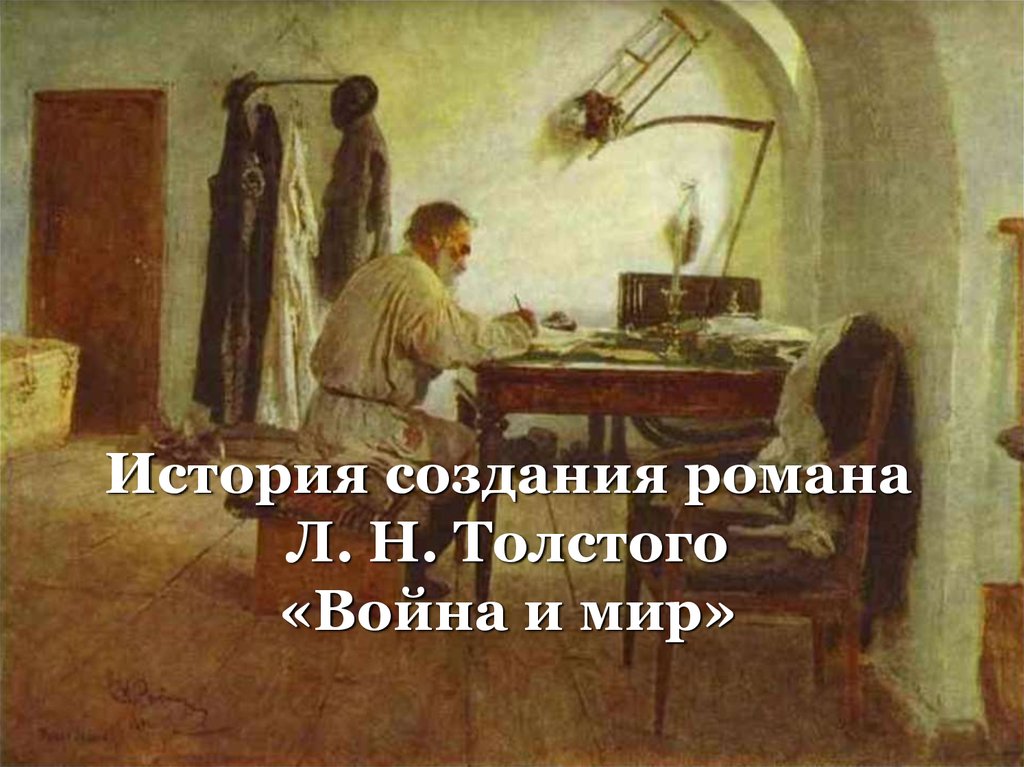 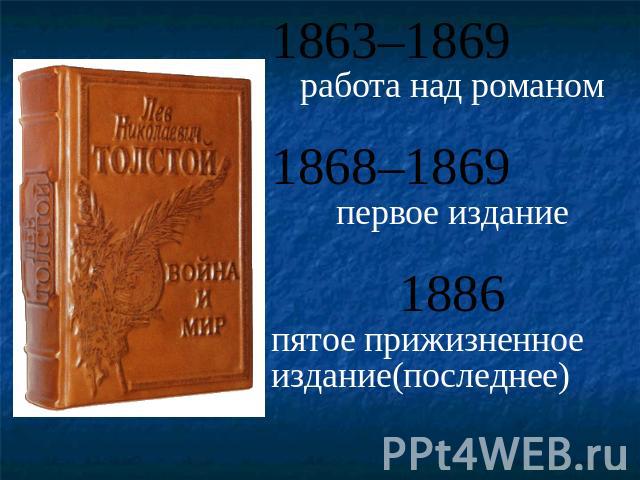 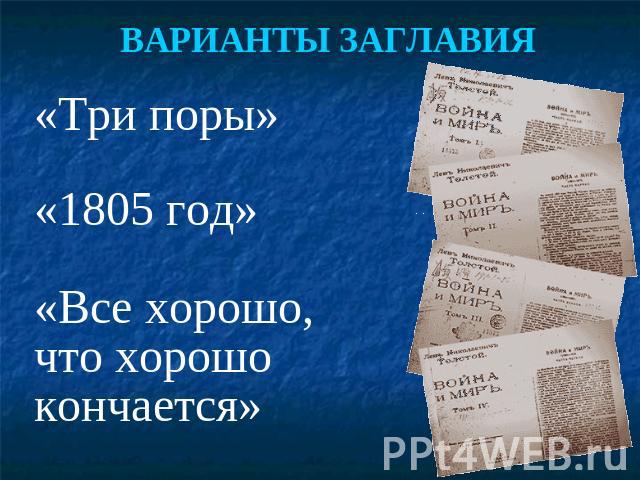 История создания
Работа над романом в течение 6 лет
(1863-1869)
(исследование документов
 архивов
 исторических книг
встречи с ветеранами, участниками Отечественной войны 1812 года
посещение Бородинского поля)
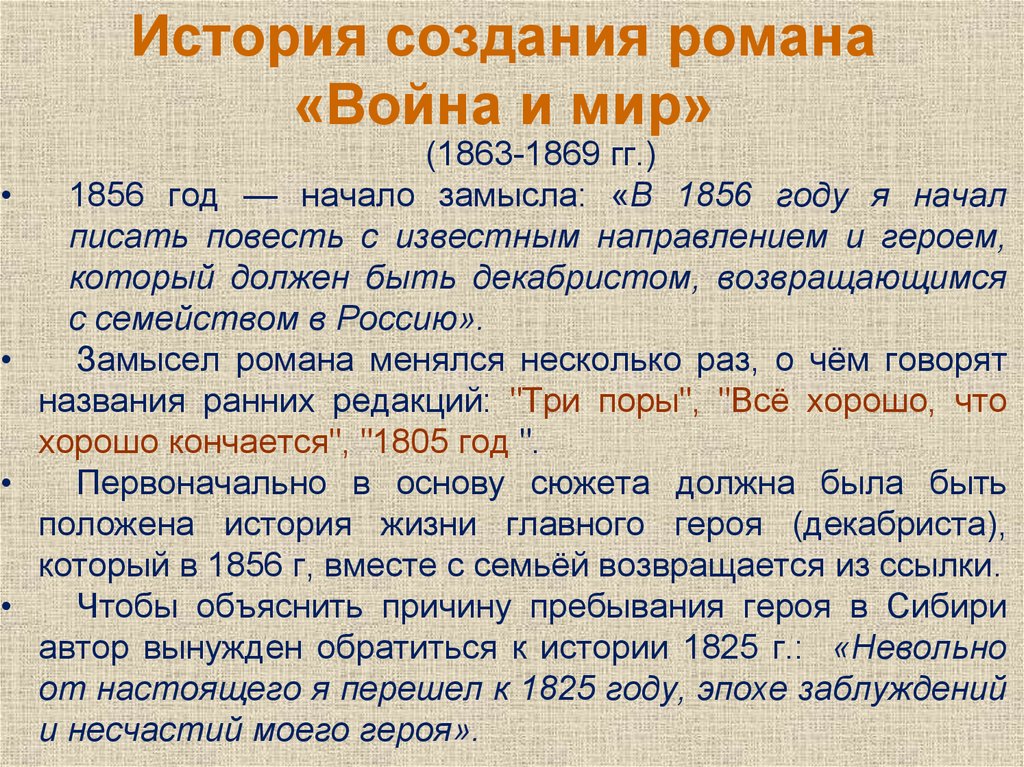 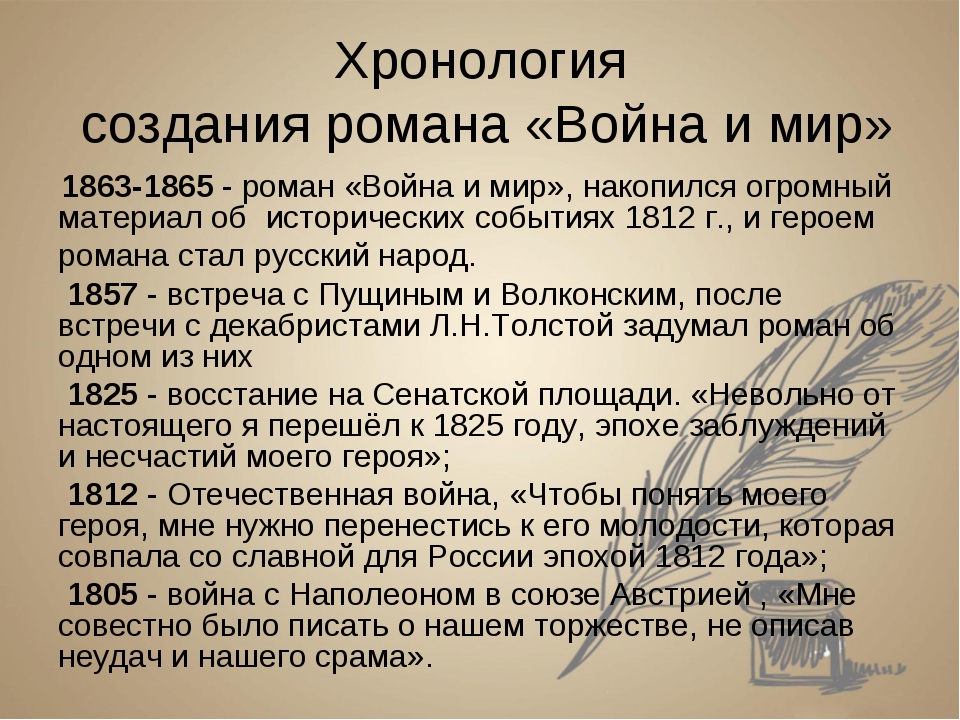 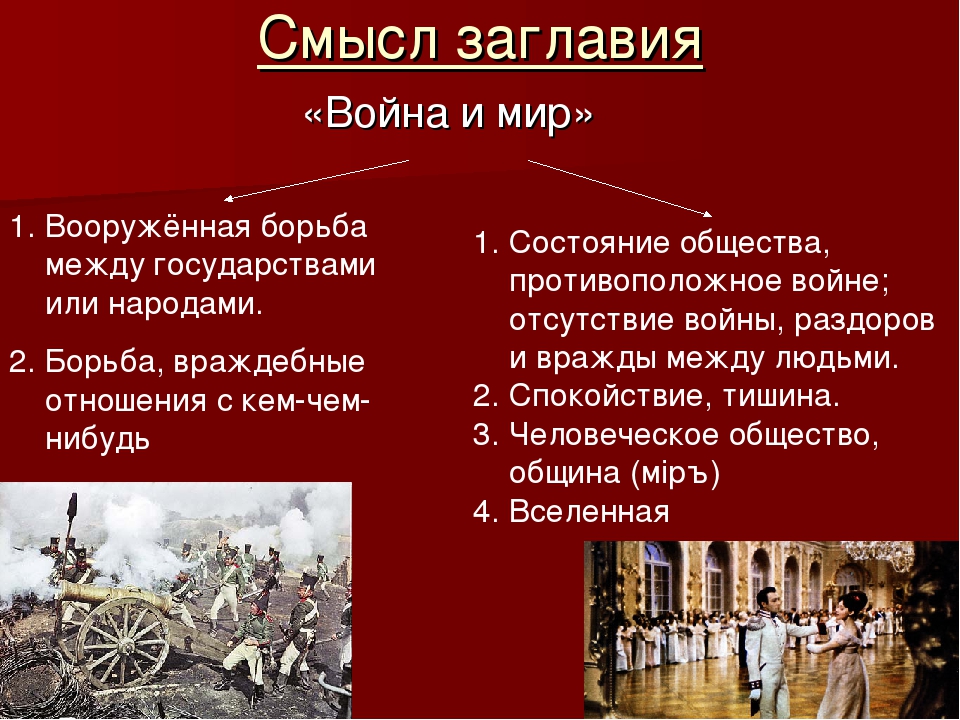 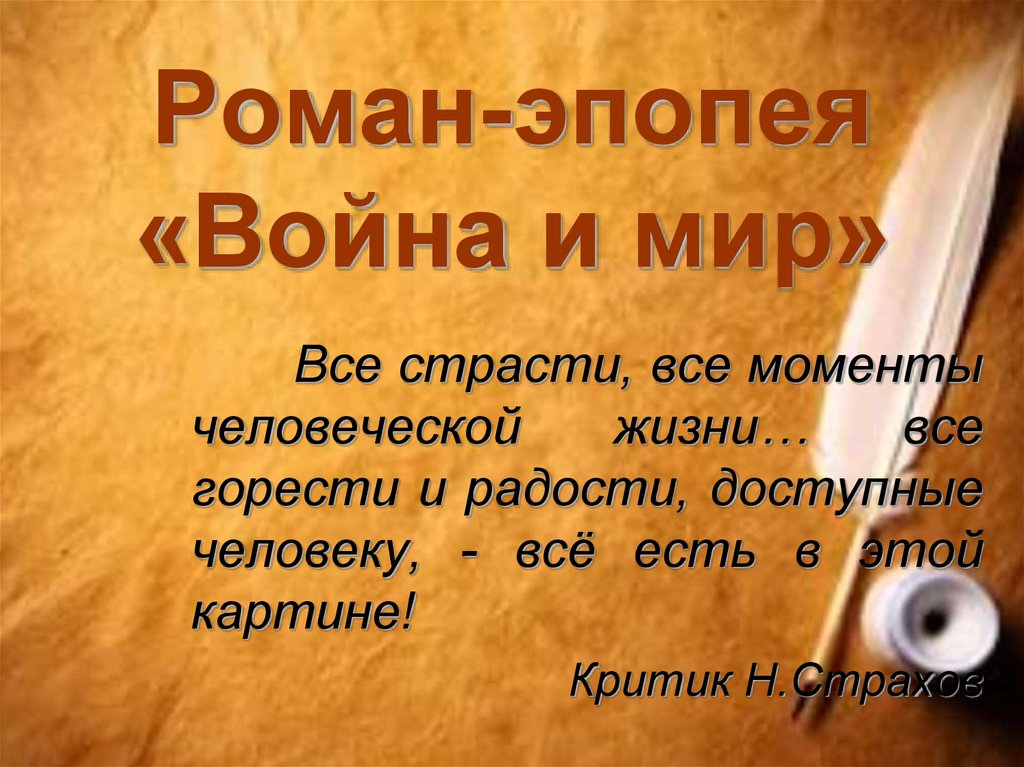